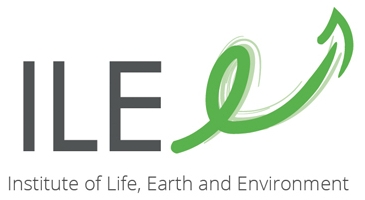 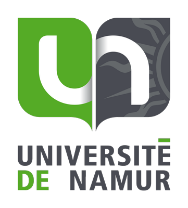 Institute of Life, Earth & Environment
We are especially searching collaborations for:
Objectives
Understand fundamental/applied processes regulating life on earth 
Identify anthropogenic pressures on the environment
Manage natural resources, reduce pollution, conserve and restore biodiversity
Multiple disciplines for interdisciplinary approaches
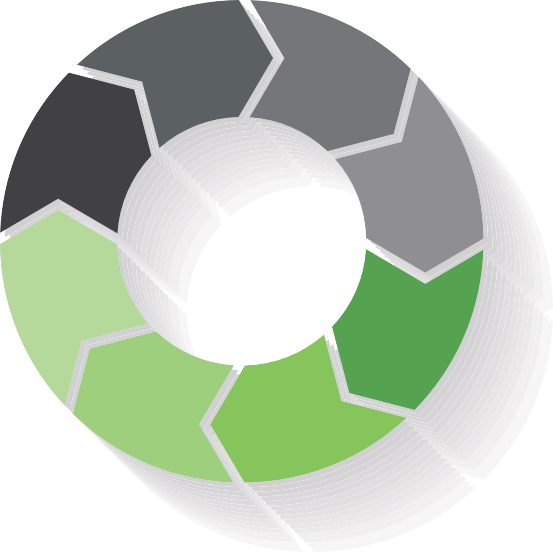 Biology
Chemistry
Law &  Socio- / Economics
Life  Earth
Environment
Geography
Evolution, Adaptation and Biodiversity
Pollution & Environmental Toxicology
Fundamental questions related to the evolution of factors contributing to genomic variation and adap-tation, human impact on the environment and the evolution of organisms, biodiversity & ecosystem functioning.
History
Pollutants and stressors act on individuals and entire ecosystems. The aim is to identify, evaluate and finally control toxic agents
Geology
Physiological, immune, nervous, reproductive system of aquatic organisms as bioindicators
Theoretic models & case studies (plankton microcosm experiments) – Atmospheric pollutants
Molecular spectroscopy
Individual response
Models - Field data -
Experiments
Physiology - Behaviour -  Proteomics - Epigenetics
Evolutionary processes at population & genome level - Extreme resistance
Art &  Archeology
Ecological theory
Physics
Biological mechanisms
Ecosystem change
Evolution
Innovative technology
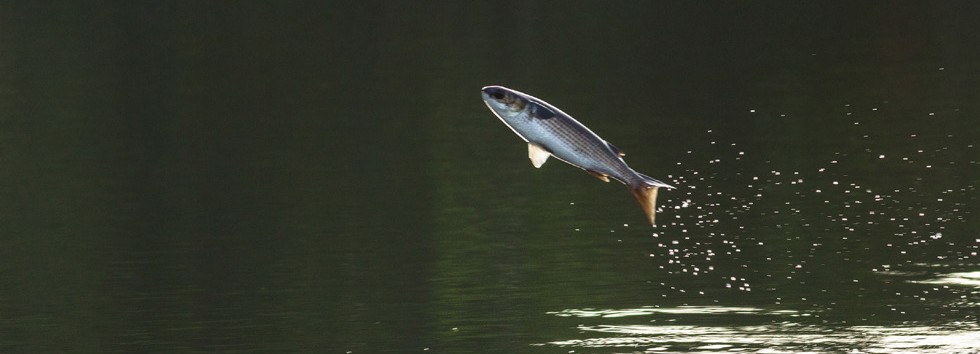 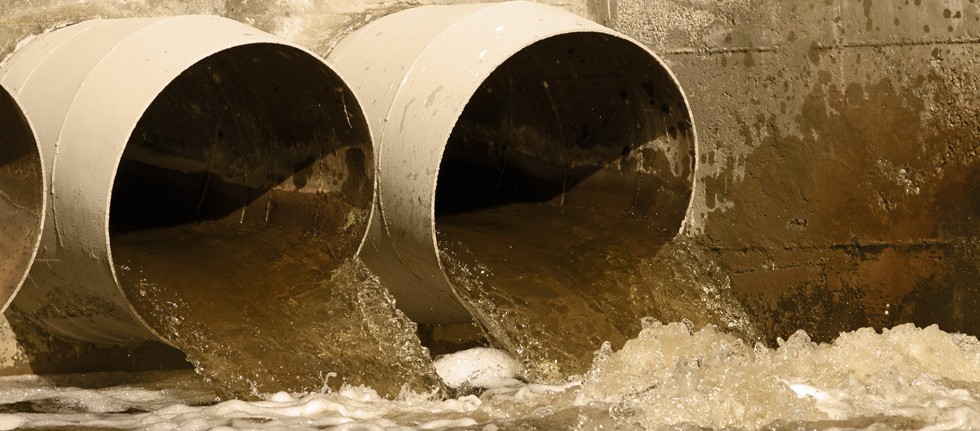 Sustainable Plant & Animal Production
Find alternative solutions of chemical and pharmaceutical  products, develop plant/insect-based alternatives to fishmeal
Spin-offs:
Association breeding – Agronomic performance of edible crops
Elicitors to stimulate plant defence
Immunostimulation – Vegetable fish food – Improve fish welfare – Temperate & tropical spec.
Ecosystem Services
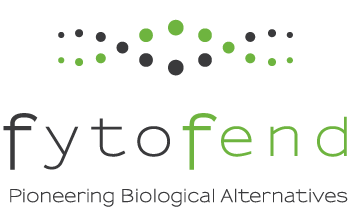 Characterization & Management of Natural Resources
Plant molecular & cellular biology
Foster sustainable landscape management and planning, to increase the will-being of local actors
Sustainable extraction and processing of non-renewable resources to reduce environmental problems.
Phytopathology & signal transduction
Combine social, economic & biophysical values – Participatory approach

ES Mapping – Agent-based modelling of landscape change – Integrated ES assessments
Development of biological elicitors that enhance plant defenses to support an ecologically intensive agriculturewww.dev.fytofend.be
Integrated valuation frameworks
Geological resources – Supergene ores – Aquifer & karstic flow processes
Natural resources – Architecture & art – From antiquity to modern age
Aquaculture – Restore aquatic ecosystems – Water quality analysis with ecological indicators – New georesources
Non-renewable resources
Aquaculture
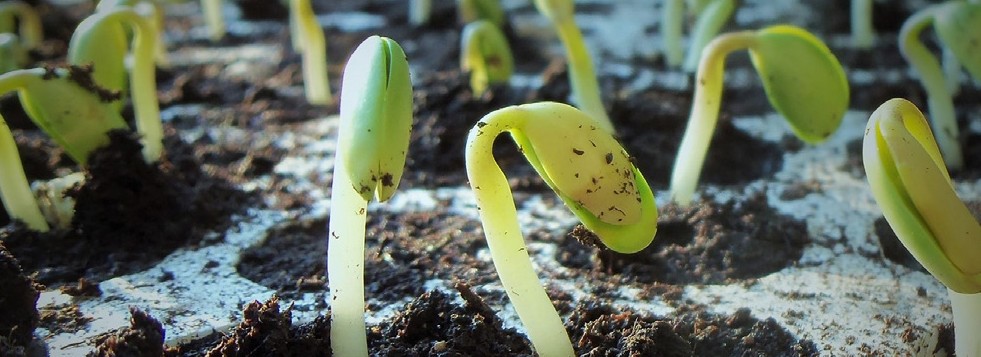 Methods
Human utilisation
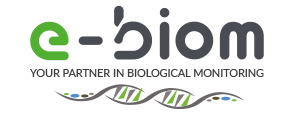 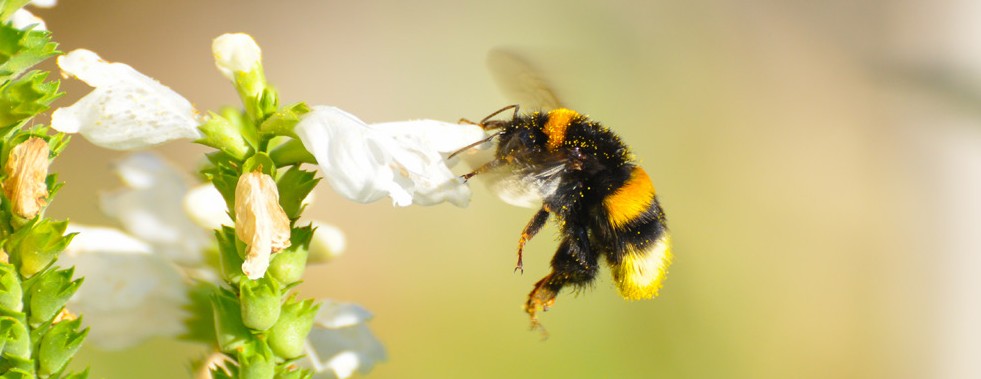 Renewable resources
Environmental History
Environmental DNA sequencing, metabarcoding and classic methodologies to monitor biodiversitywww.e-biom.com
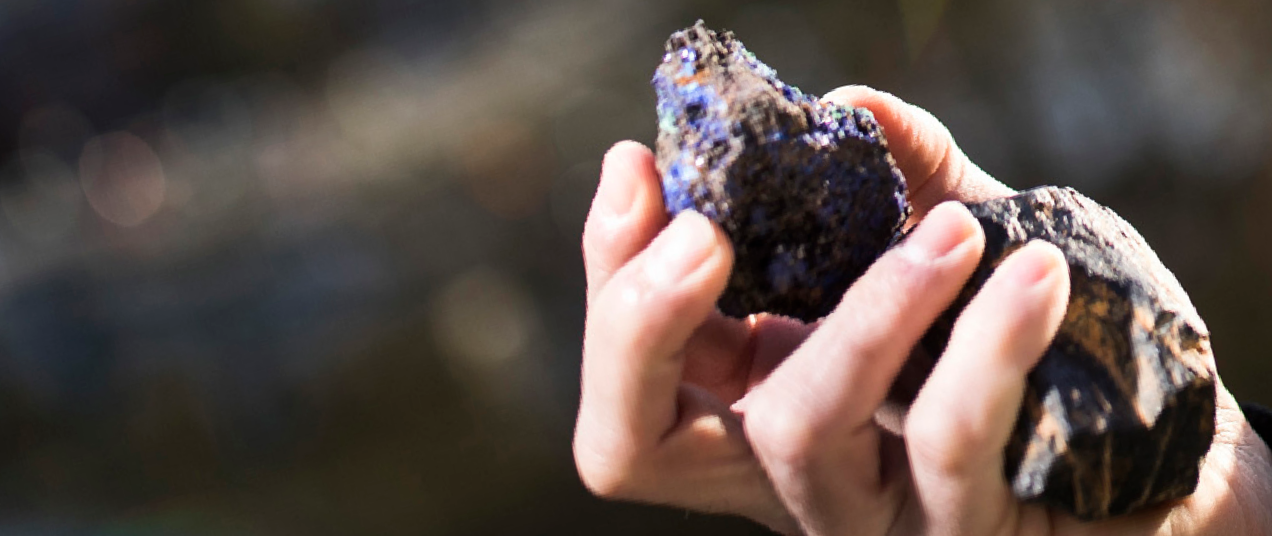 Since man appeared on earth he began to influence and alter his environment.
Environmental Impacts on Human Populations
Urbanisation – Industrial exploitation – River pollution – Relationship between man & animals
Natural disasters – Volcanic eruptions & earthquakes
History & perception 18th-20th century
Environmental & Natural Resource Management in the South
Evaluate the economic, social & health risks due to environ-mental hazards and associated population vulnerabilities to design adaptation strategies
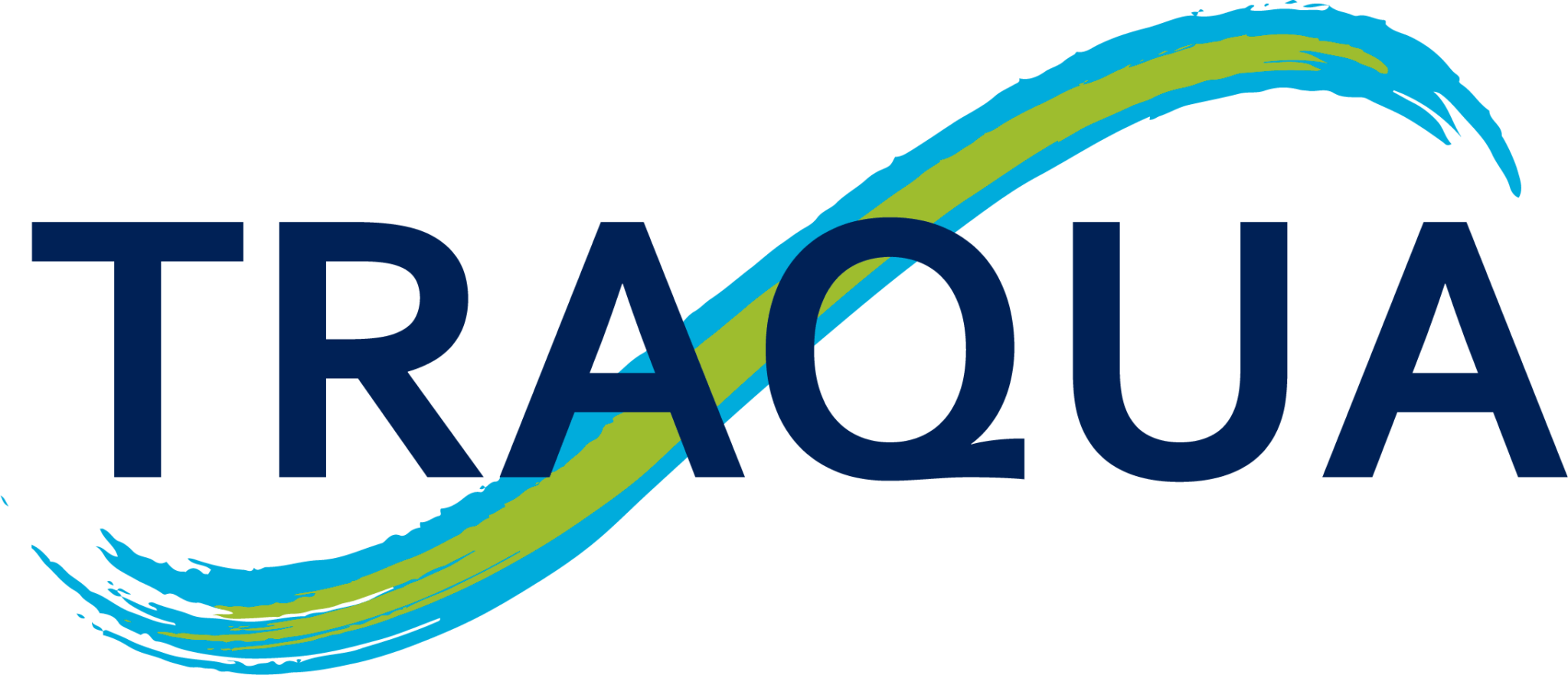 Socio-historical aspects
ILEE collaborates with partners located in Southern countries: Africa, Central & South America, South-Eastern Asia. The focus lies on:
Distribution – Migration – Vulnerability – Land use – Natural disasters
Vector-born & zoonotic diseases – Accessibility to health services
Resilience indicators – Game – Spatial modelling – Focus groups – Integrated spatial analyses – Satellite image & mobile data
Environment & population
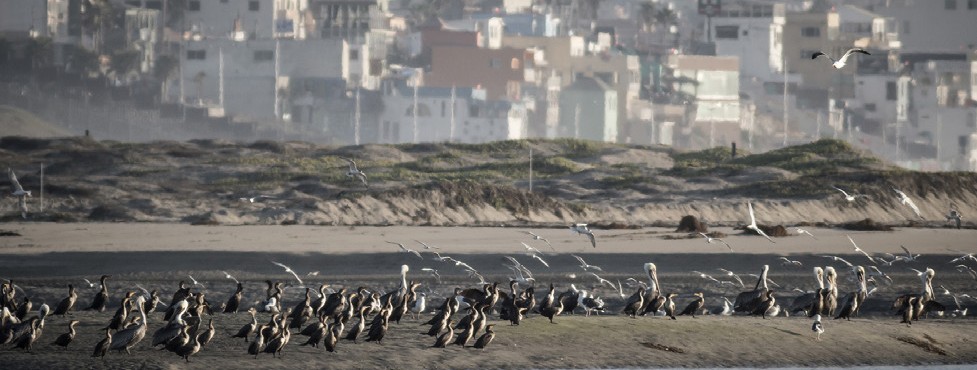 Hydrological and hydrogeological monitoring solutionshttps://traqua.be
Characterization & sustainable management of natural resources
Production of aquatic ecosystems and the sustainable development of aquaculture
Impact of environmental changes on human populations
Environmental history
Health risks
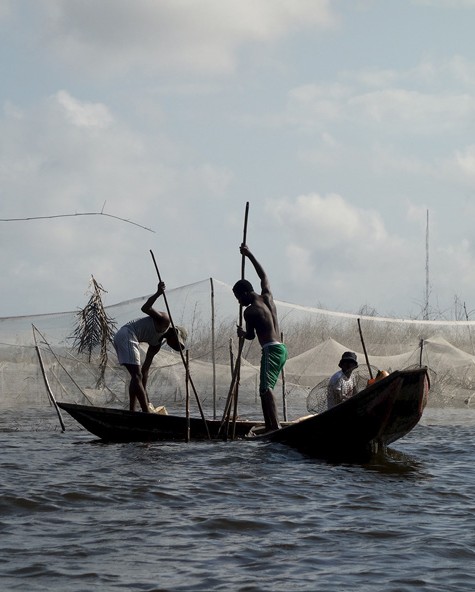 Approach
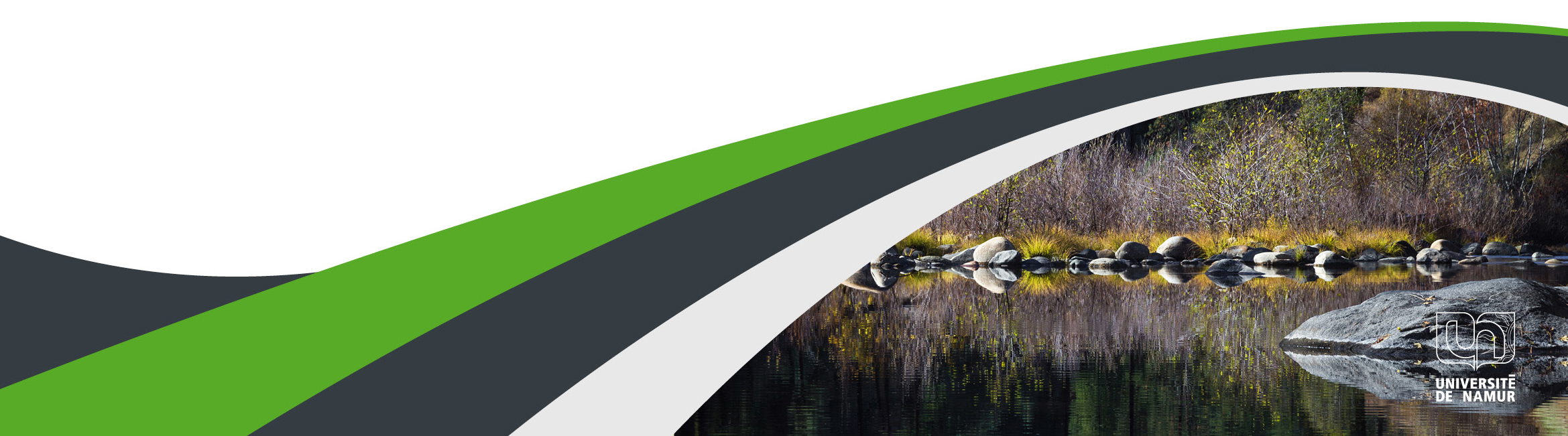 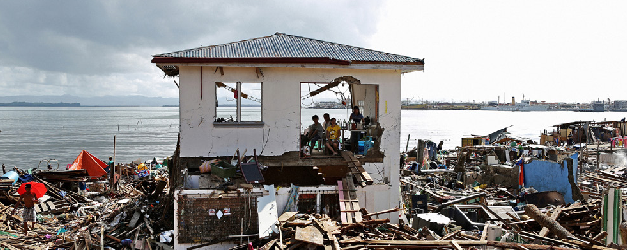 CONTACT
Scientific Manager • ilee@unamur.be
Patrick Kestemont (President) • patrick.kestemont@unamur.be
Johan Yans (Vice-president) •  johan.yans@unamur.be
http://ilee.unamur.be/
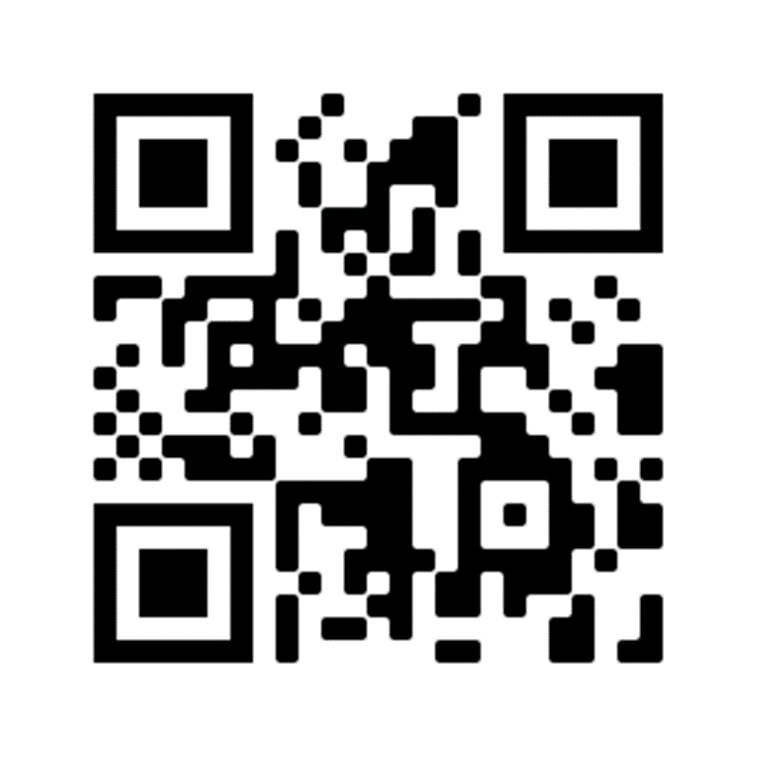 https://ilee.unamur.be